Муниципальное бюджетное дошкольное образовательное учреждение Ремонтненский д/с «Солнечный зайчик»
«Веселые фрутокрышки»
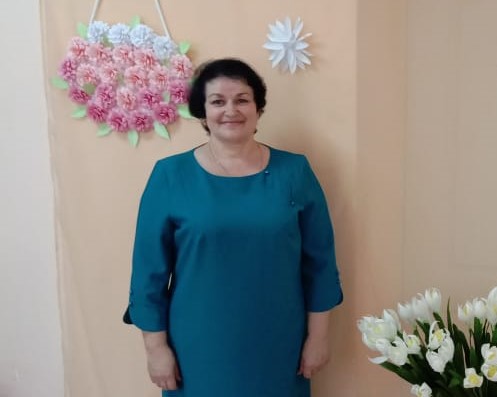 Жилина Наталья Андреевна-воспитатель;  высшая категория
Использование крышек стимулирует развитие простых координаторных навыков ребенка, улучшая его взаимодействие с окружающей средой.
Цель:
Учить цвета.
 Учить различать  право, лево; Развивать мелкую моторику детей; умения поочерёдно действовать правой и левой рукой.
Развивать  внимание, память, логическое мышление, умения сравнивать и анализировать.
Задачи:
Актуальность темы:
Центры головного мозга, отвечающие за те или иные способности, связаны с нервными окончаниями в пальцах рук.
 Поэтому развитие мелкой моторики помогает малышу совершенствовать способности и укреплять контакт с окружающим миром.
Беседы, просмотр мини-фильмов, презентаций
Формы работы
Самостоятельная 
деятельность
Взаимодействие с семьями воспитанников
Опыты, экспериментирование.
Структура данного вида деятельности:
Свою работу начали с самого простого 
 Нужно в коробке  сделать несколько отверстий, пометив их цветными фломастерами, чтобы раскладывать крышки по цветам. Вместо коробки можно взять несколько разноцветных баночек и раскладывать крышки по соответствующим цветам – с этим заданием легко справятся все малыши!
1.Опыт. Изучение тайн крышек
1. Трогаем руками крышки. Какие они? На ощупь они твердые и мягкие, гладкие и шероховатые, имеет разный цвет. Знакомимся с качествами и свойствами материалов, из которых сделаны крышки (прозрачность, прочность, фактура, вес и т.д.). Обратите внимание на размер и форму: большие и маленькие, фигурные и квадратные, прямоугольные и круглые.
2. Берём лупу и рассматриваем. Что видим? Обнаружили много разных мелких впадин и изгибов, о существовании которых дети и не подозревали. Увидели множество различных рисунков, узоров в увеличенном состоянии.
3. Опускаем крышки в ёмкость с водой. Что мы замечаем? Они плавают, но некоторые утонули. Почему? (имеют вес). Замечаем, что во время потопления они булькают, слышен характерный звук. Вытаскивая из воды, отмечаем, что они стали скользкие.
Этапы работы по данной теме
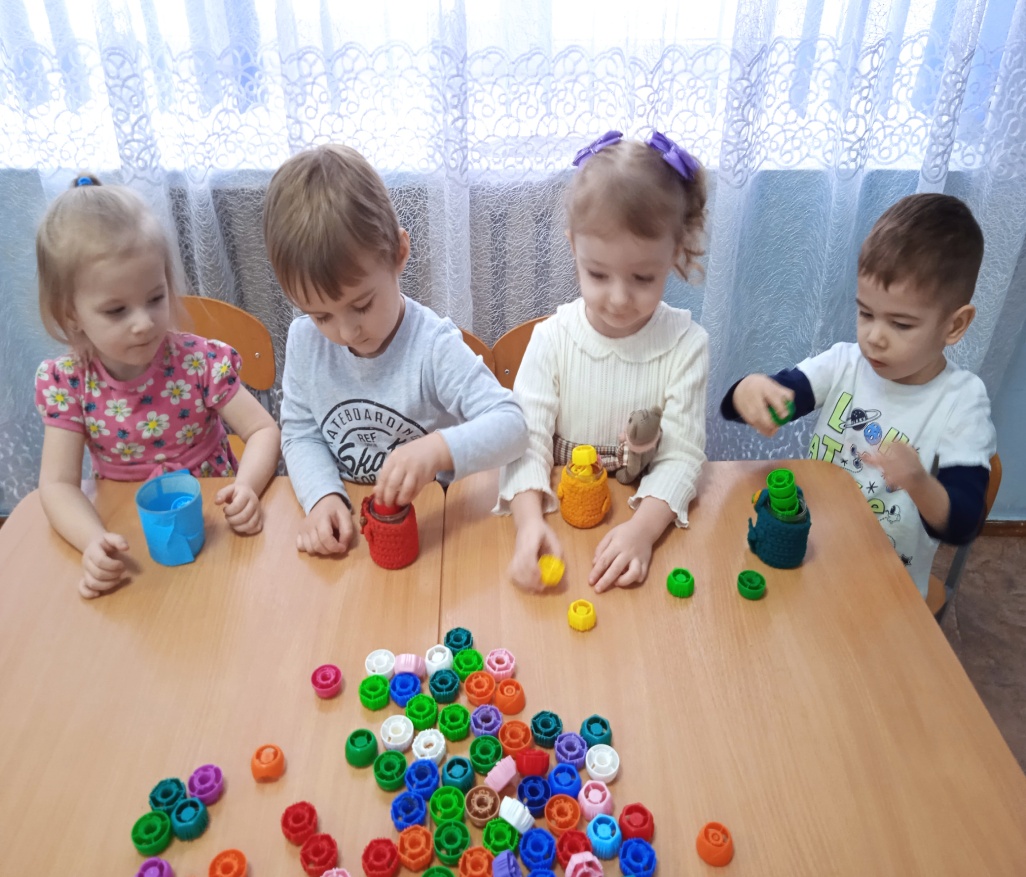 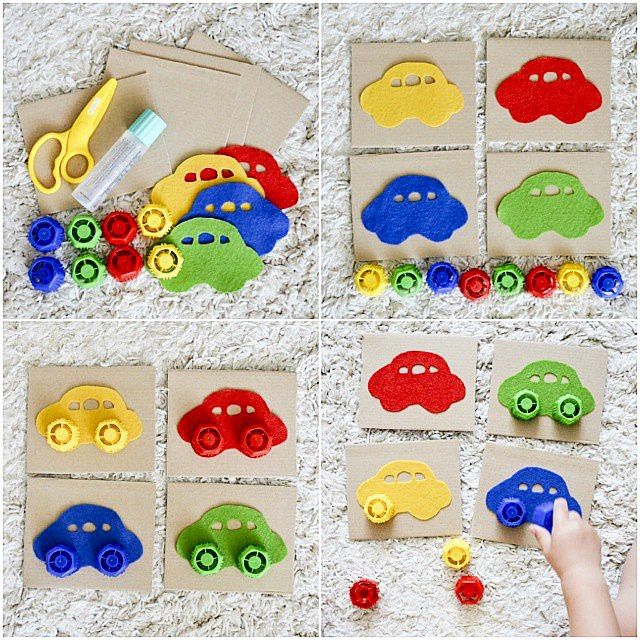 Фото детей 3-4 шт
Фото малыши раскладывают в уветные банки
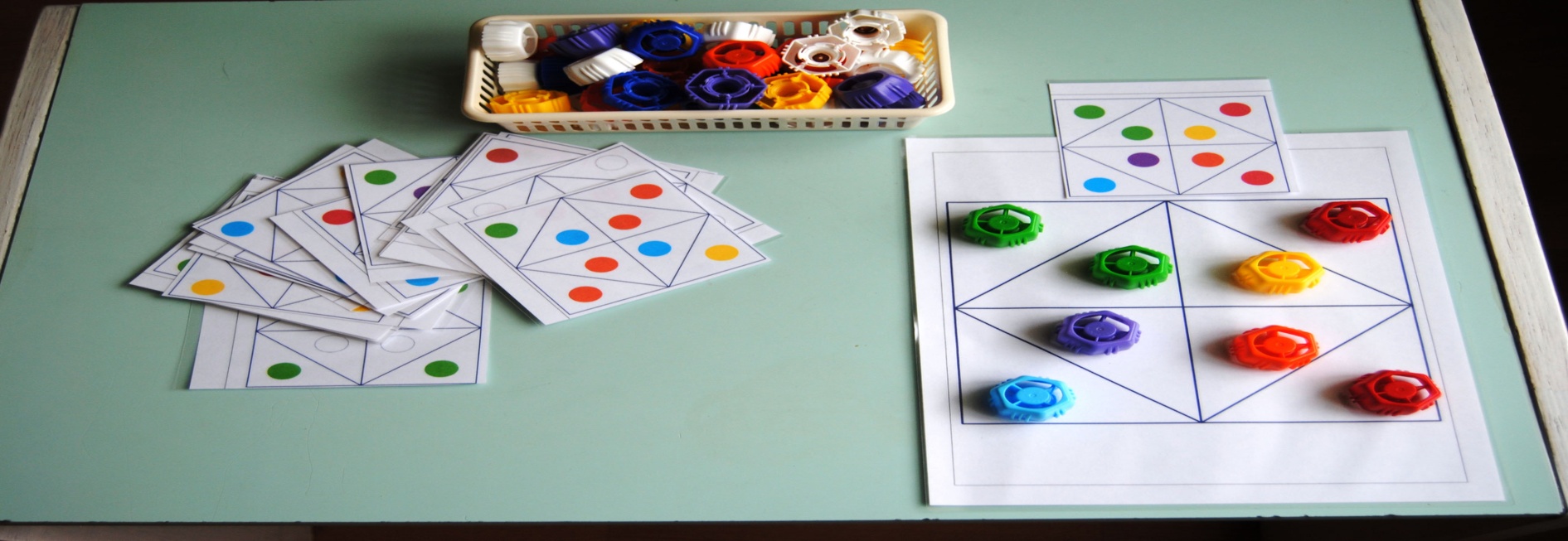 Эксперименты: Сравни фигуры по размеру: длине и ширине».
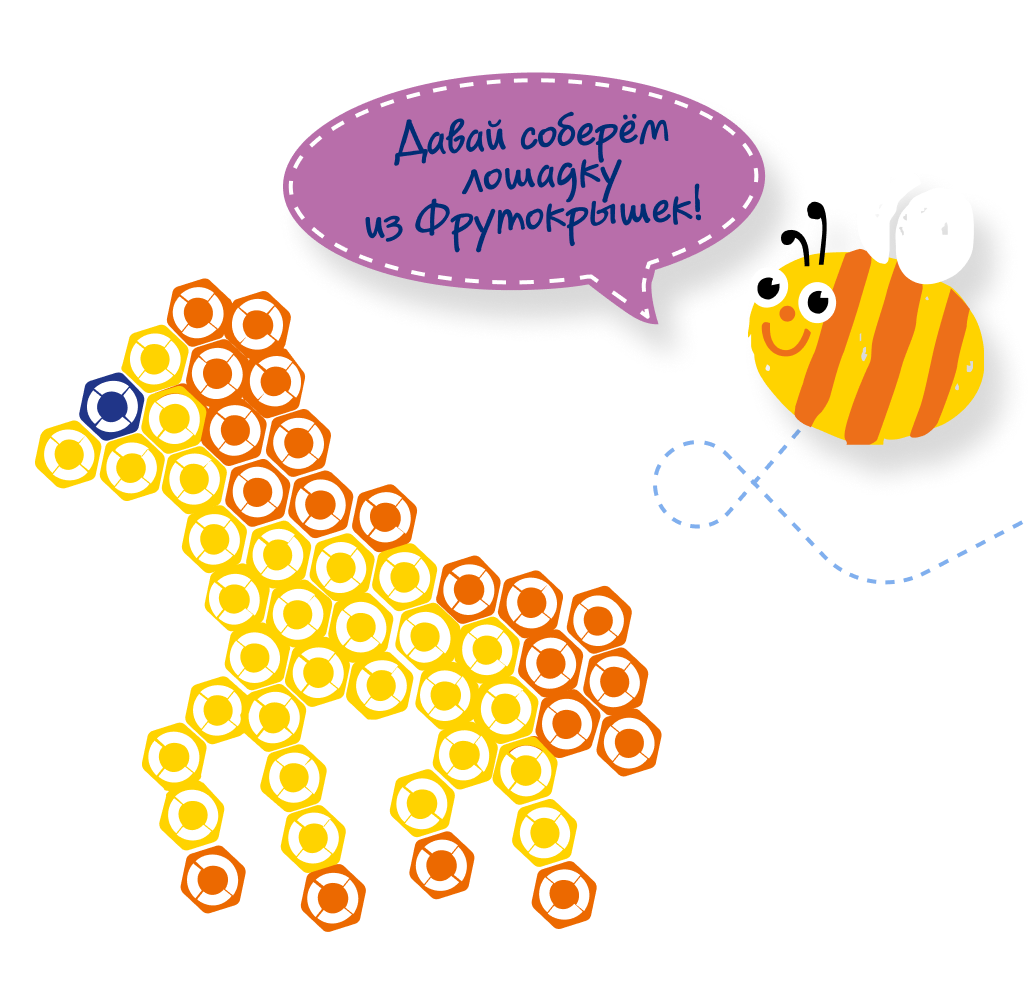 Следующие задание  по сложнее, можно выложить любую фигуру, при этом необходимо определить право, лево, а затем сосчитать, необходимое количество крышек
Игротека.  Сосчитай - ка, рассуждай –ка.
Задания с усложнением
Игра  «Собирай-ка».
Решение конструкторских задач. Сделать рисунок по рассказу.
«Когда наступает утро, всходит солнце, распускаются цветы, просыпаются птицы, звери и насекомые. Но некоторые птицы наоборот ложатся спать. Какая птица спит днём, а ночью летает? (сова). А какая птица оповещает всех громким криком о том, что утро наступило? (петух).
Эта история не про настоящего петуха, а про цыплёнка, который ещё не стал петухом. Однажды утром он пошёл гулять и встретил божью коровку.
- Как мы похожи: ты кругленькая и я кругленький, у тебя крылья и у меня крылья! – сказал цыплёнок.
- Да, - ответила божья коровка, - только я летаю, а ты нет».
Предложить детям и другие образцы рисунков или дети составляют самостоятельно по памяти творческие рисунки, картинки
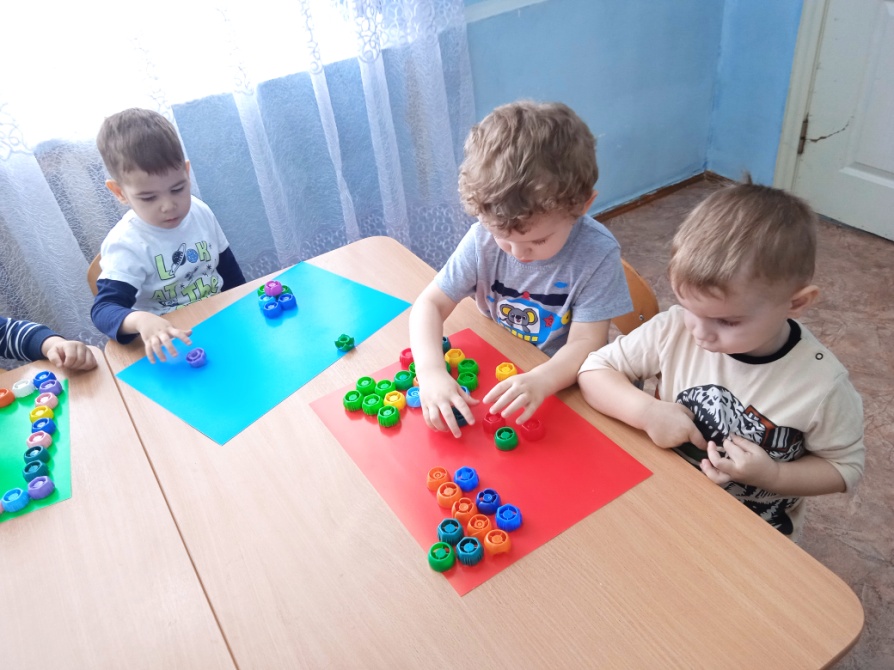 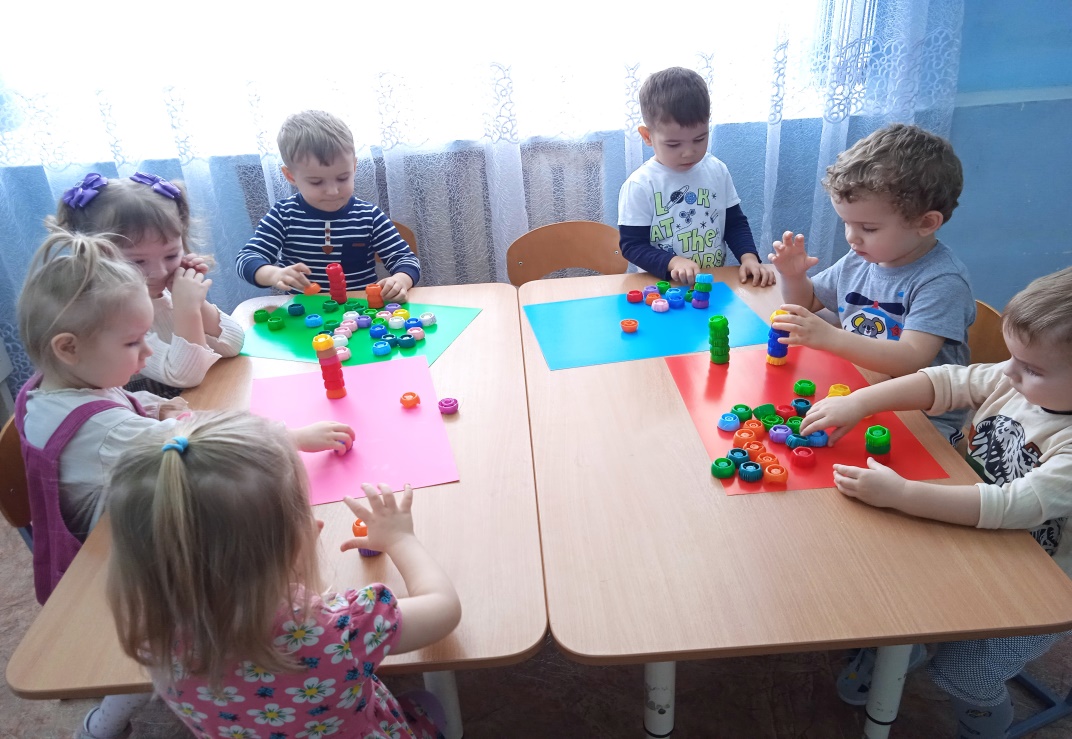 пирамидки
паравозы
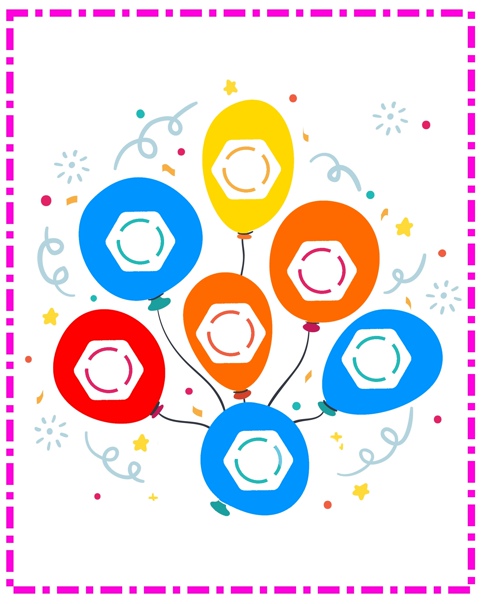 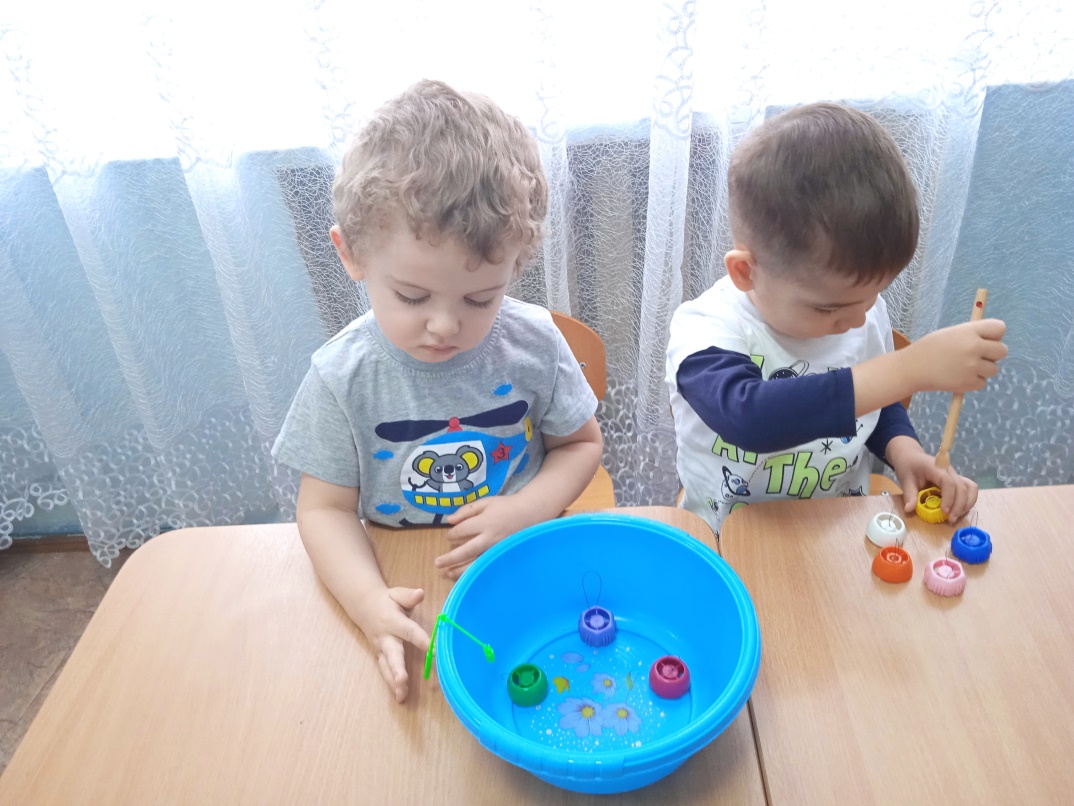 рыбалка
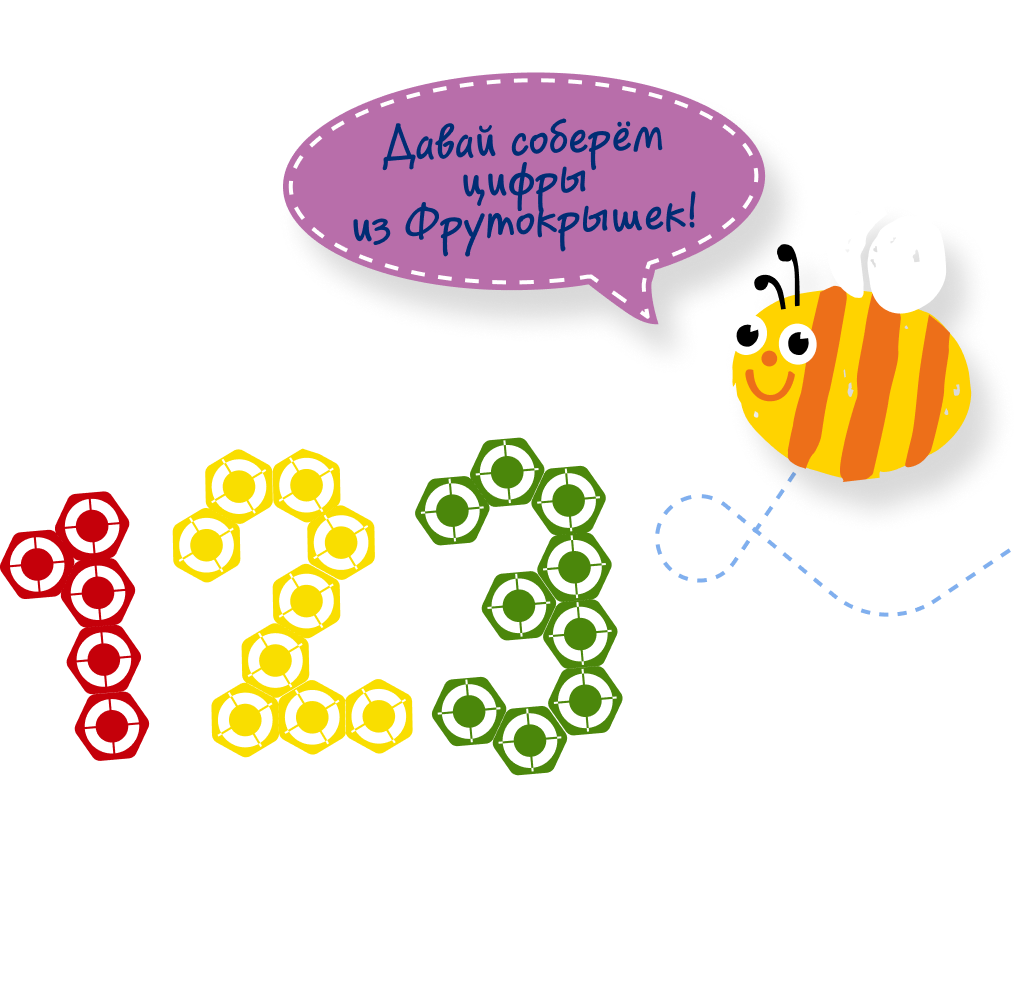 А такие задания дети с легкостью выполняют из этого бросового метериала и при этом учатся считать и запоминают цифры
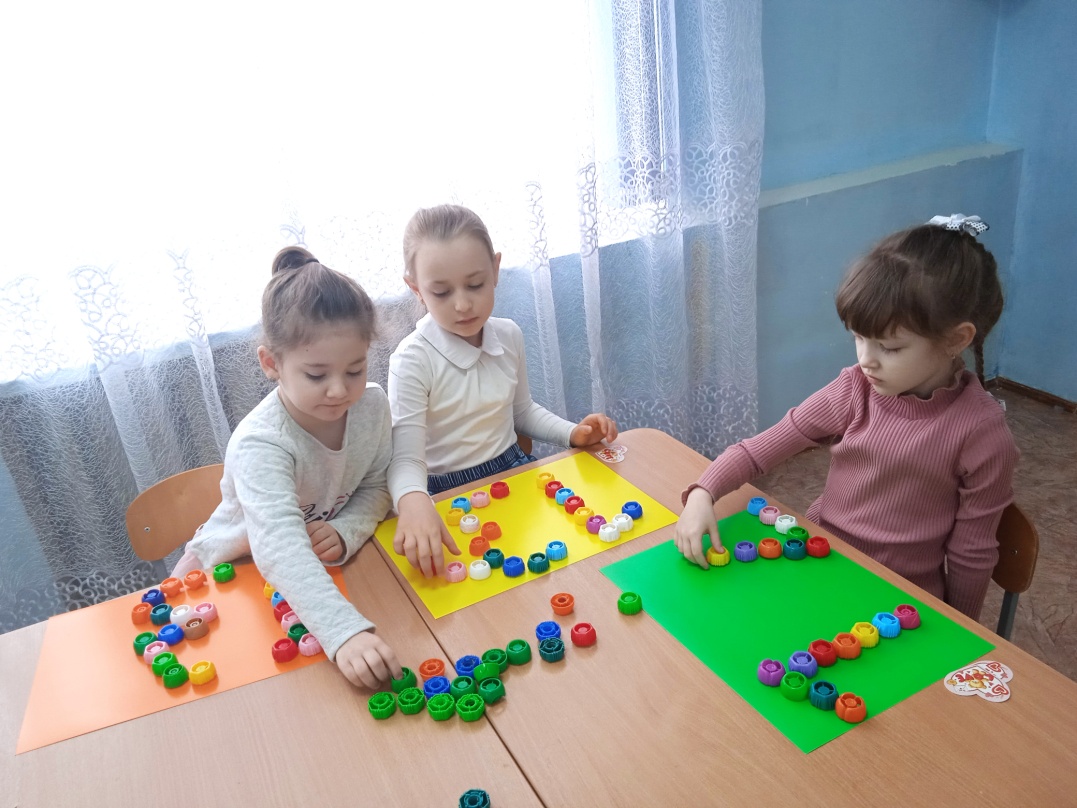 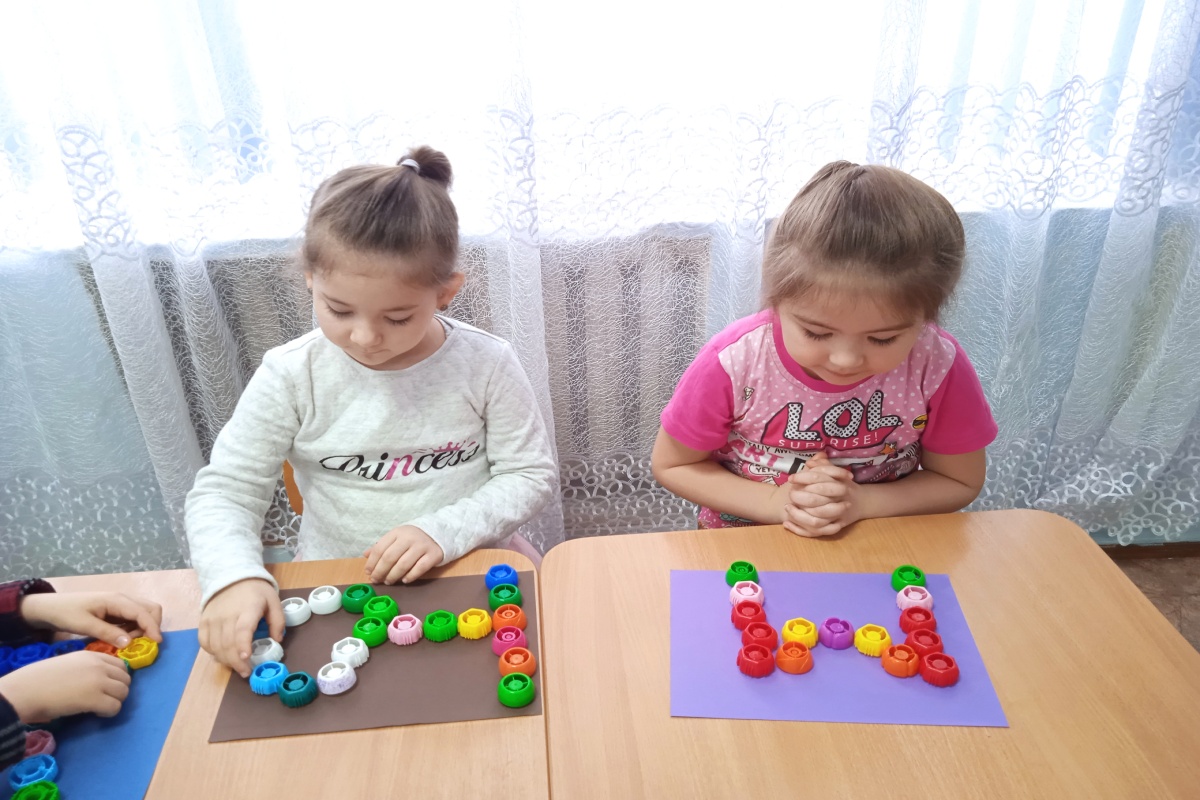 фото
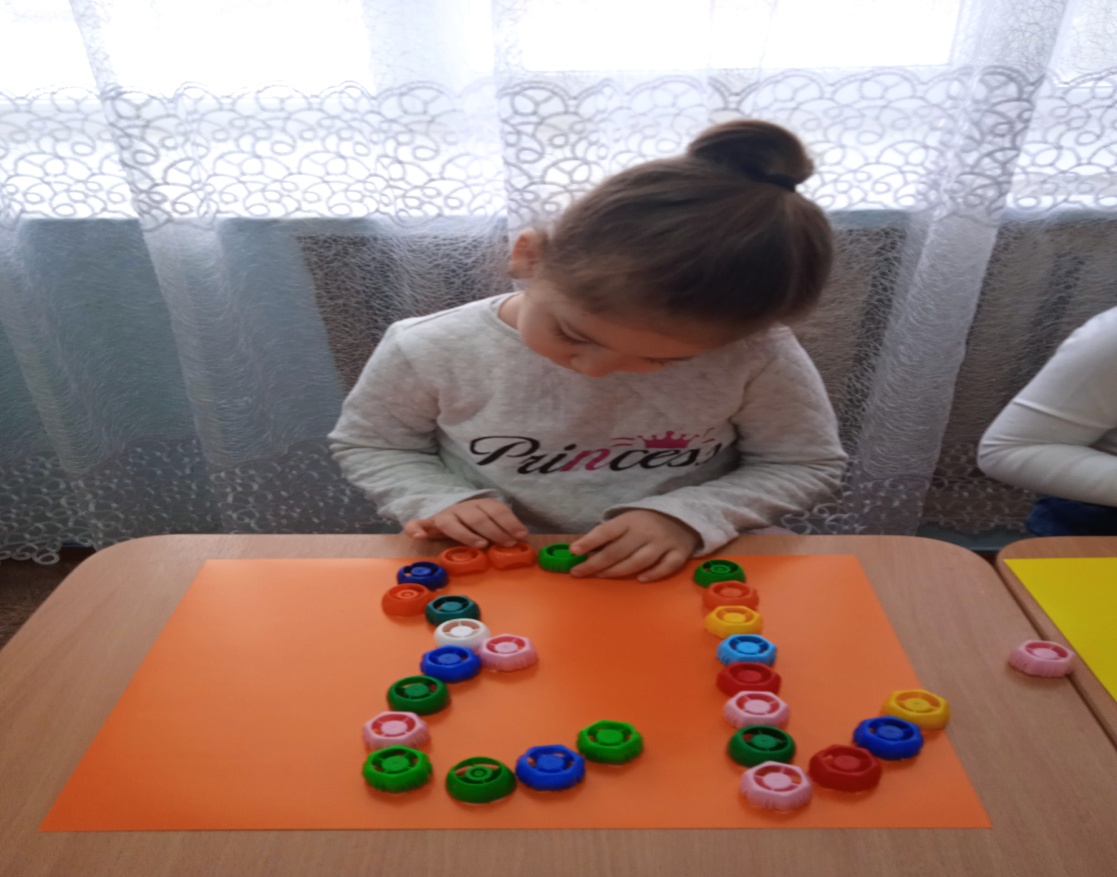 Создаем цифры, буквы
Составь картинку.
ЦЕЛЬ: Научить детей быстро ориентироваться; делить изображение предмета на составные части и воссоздать сложную форму из частей, развивать внимание, зрительное восприятие, воспитывать усидчивость.
ХОД ИГРЫ
1 вариант: Готовые целые картинки раздаются детям. Им даётся время рассмотреть их внимательно. Затем детям раздаются наборы крышек, предлагается собрать точно такую же картинку.
2 вариант: Детям раздаются наборы крышек, и предлагается собрать изображение.
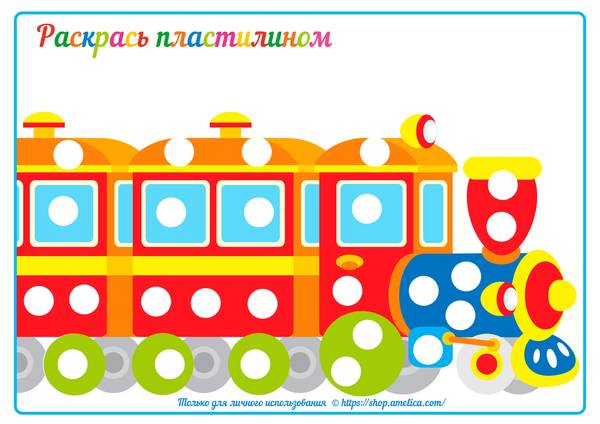 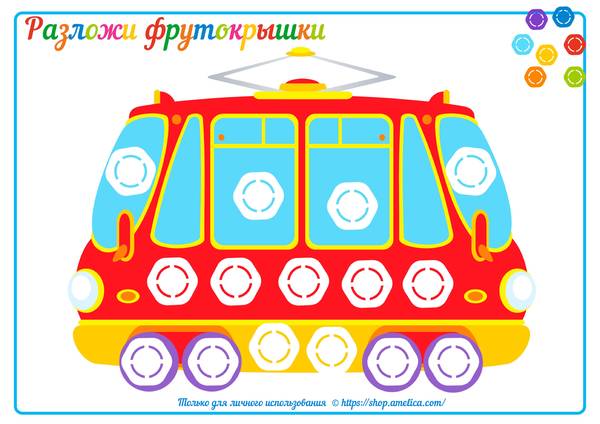 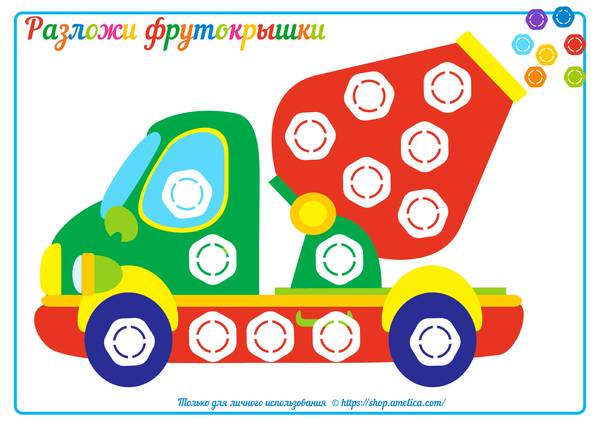 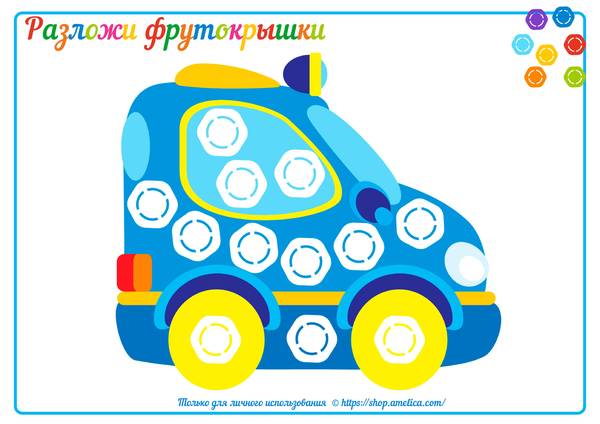 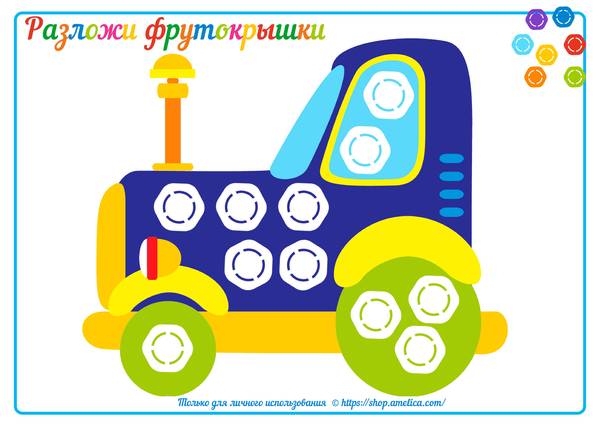 Варианты игровых заданий
1. Выкладывание разных по цвету дорожек.
2. Выкладывание дорожек разной длины, ширины.
З. Выкладывание разноцветных дорожек с чередованием цвета крышек: для детей младшего возраста — чередование двух цветов, для детей старшего дошкольного возраста — более сложные варианты игры
4. Найди такую же крышку как у меня.
5. Прокати крышку, например красного цвета.
6. Подуй и прокати.
7. «Найди свой домик», «Мамины помощники»: разложить крышки в коробочки соответствующего цвета.
8. Для младшего возраста: собирание башенок различной высоты одного цвета и разных по цвету.
Для детей старшего дошкольного возраста:
• из 6 крышек составь  башни разной высоты;
• составь башни красного, желтого и зеленого цвета так, чтобы желтая башня была выше красной, но ниже зеленой;
• красная башня выше желтой, а желтая выше зеленой — составь башни;
• составь башню из 4 крышек — красной, желтой, синей и зеленой, где красная крышка будет находиться не в самом верху, не в самом низу и не рядом с желтой; желтая — наверху, а синяя — между красной и желтой и т. п.
9. «Разноцветные бусы». Нанизывание мозаики на шнурочки. Варианты:
• собрать бусы одного цвета;
• собрать бусы, чередуя крышки по цвету.
10. «Разноцветный шнурочек». Нанизывание мозаики соответствующего цвета на шнурочек (желтая крышка — на желтый шнурок и т п.).
11. Выкладывание из шнуров и крышек простых геометрических фигур (круг, квадрат и пр.), в старшем возрасте — букв, цифр.
12. Выкладывание разноцветных ковриков, платочков. Игры «Сделай такой же», «Повтори узор», «Волшебный телевизор».
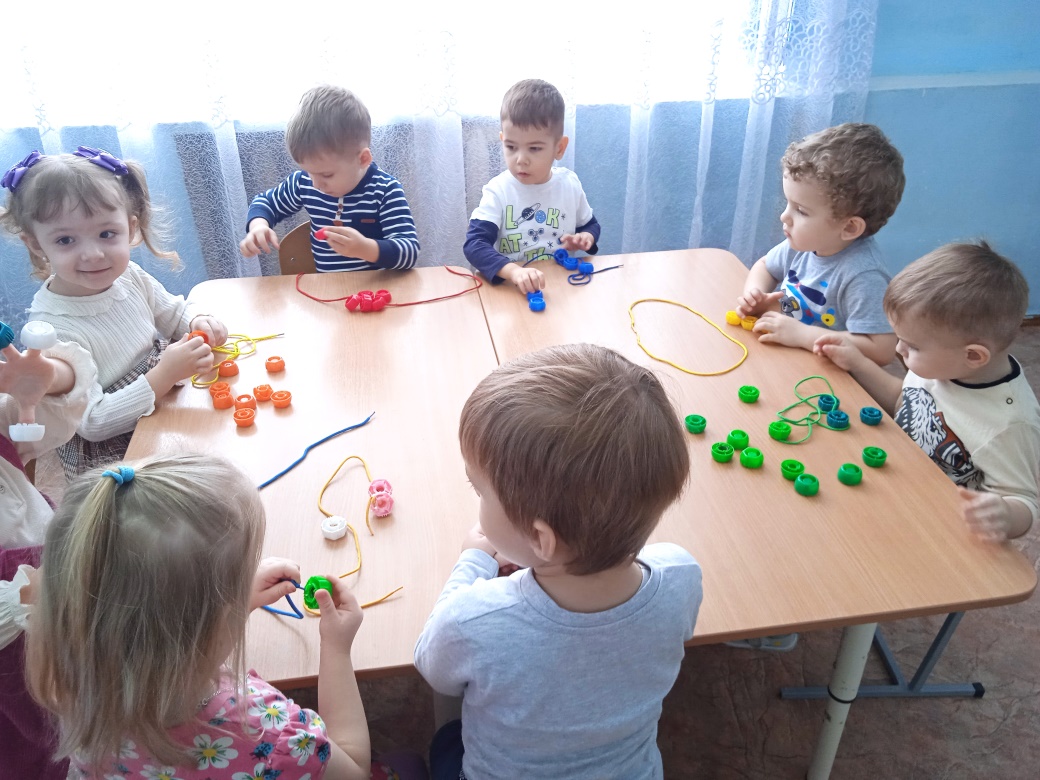 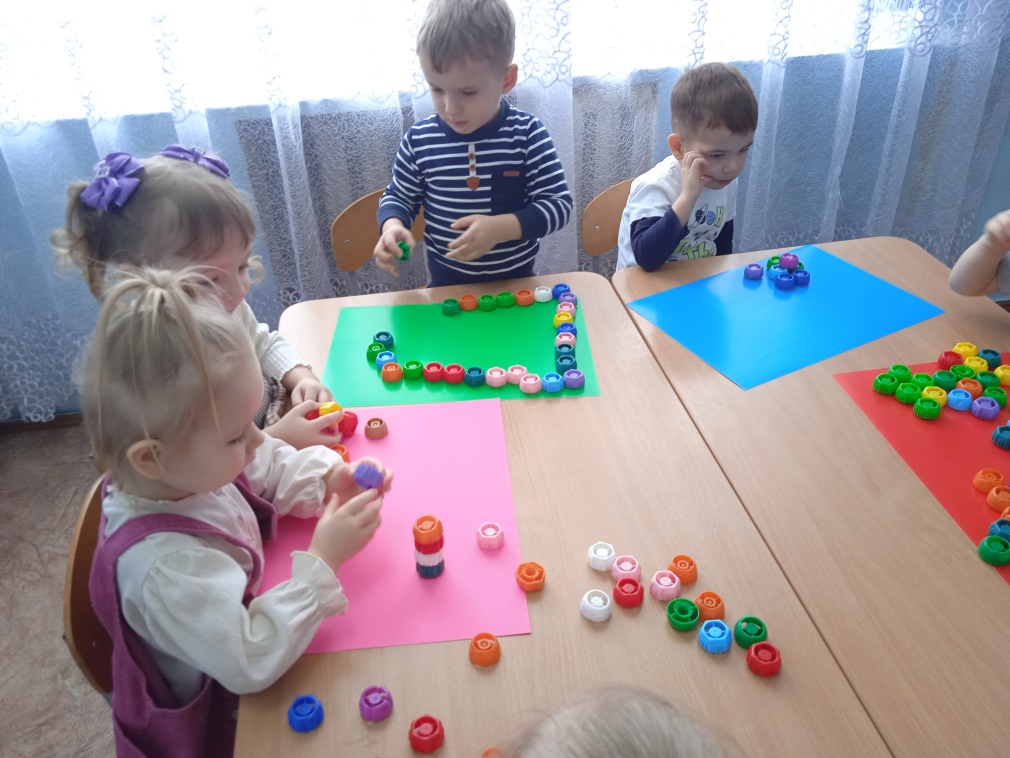 Фото
бусы
дорожка
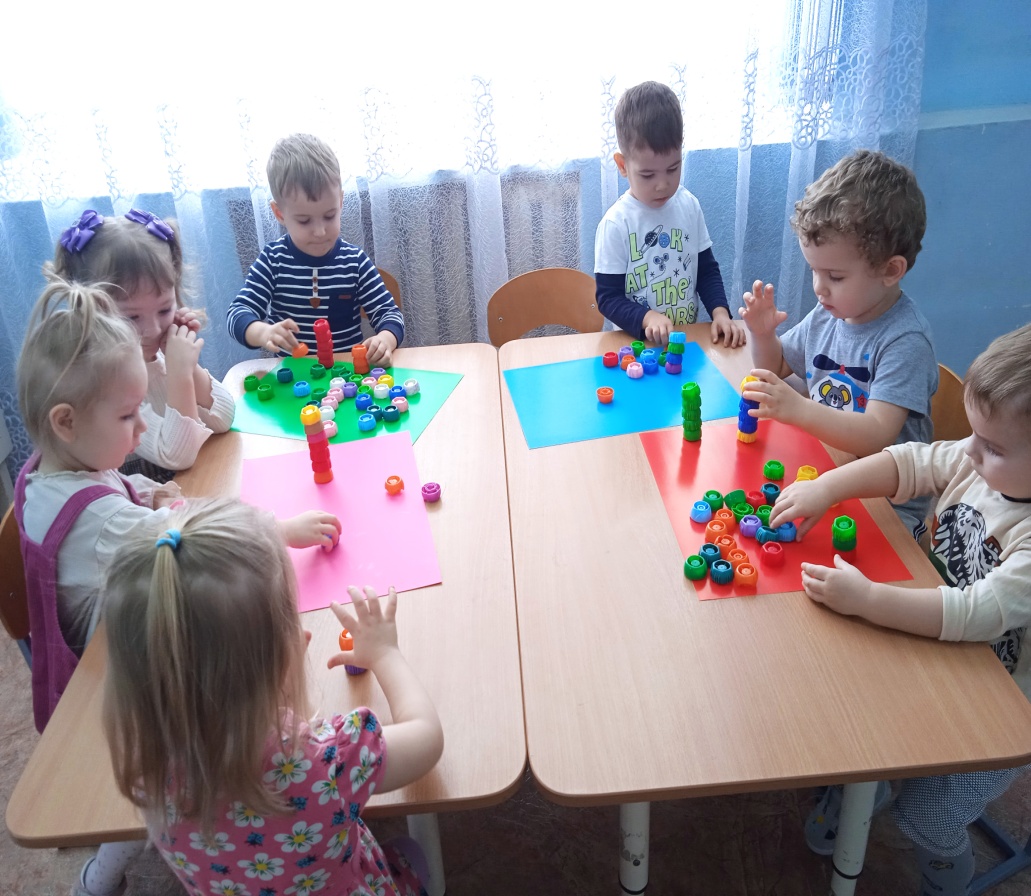 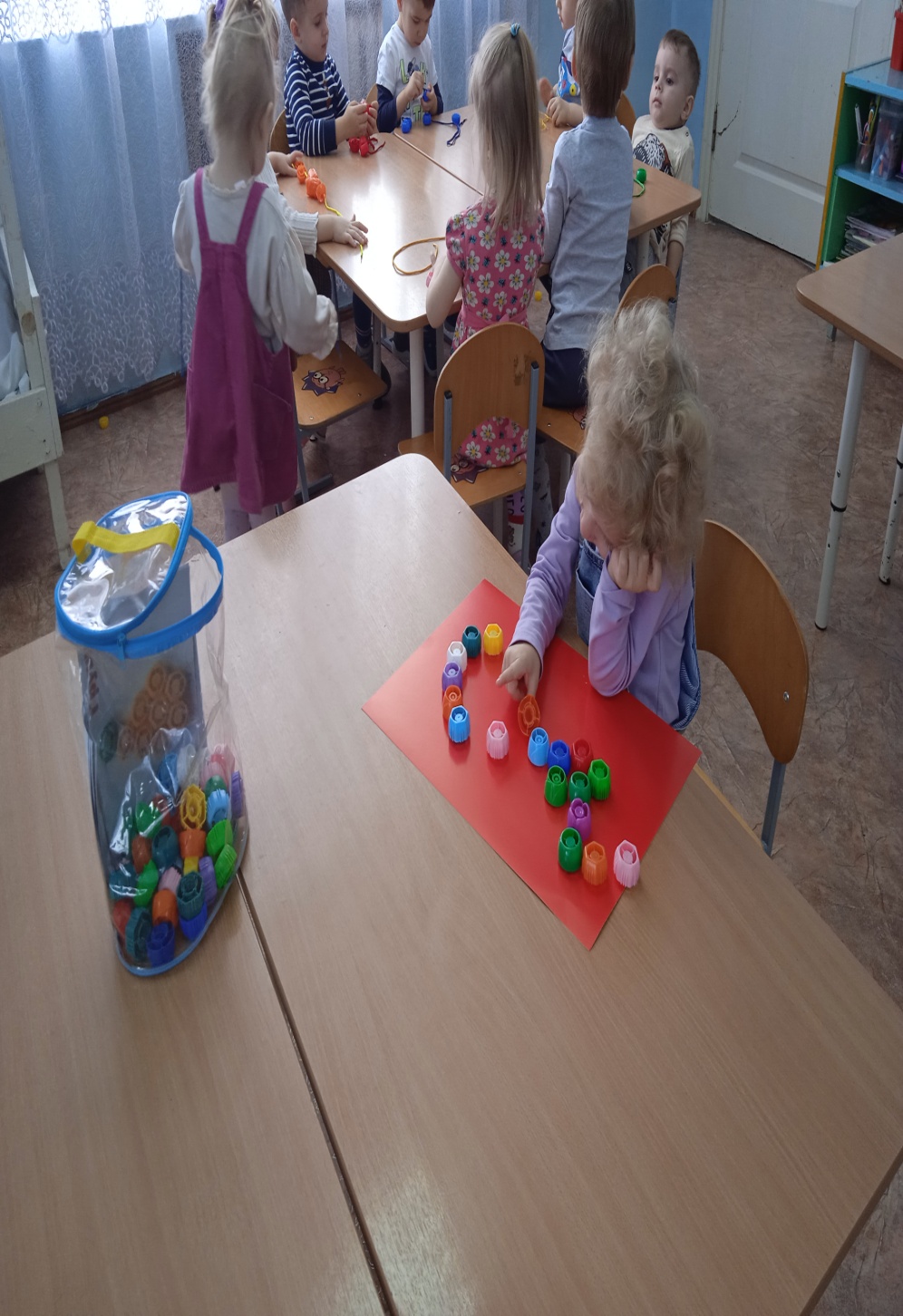 Решение поставленных задач с родителями
Проекты с родителями: 
1. «Пальчиковые игры с фрутокрышками»
Информация на стенде, в уголке родителей.
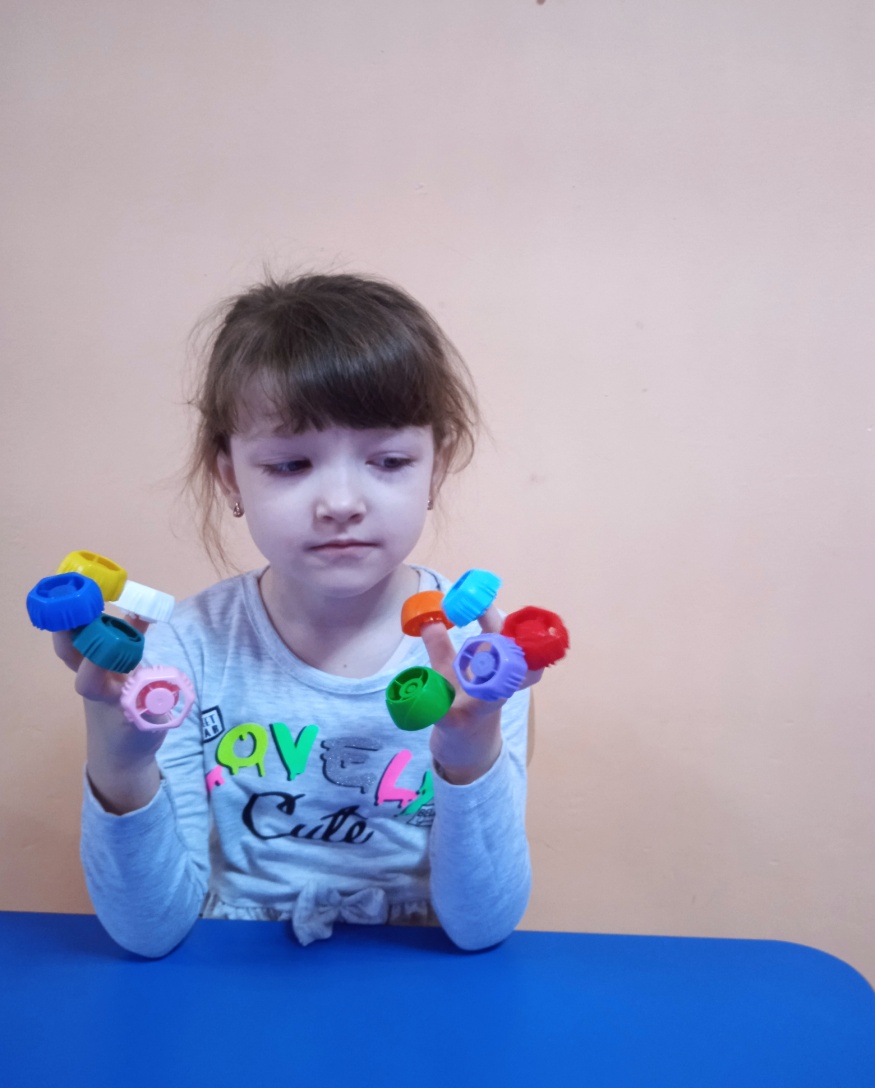 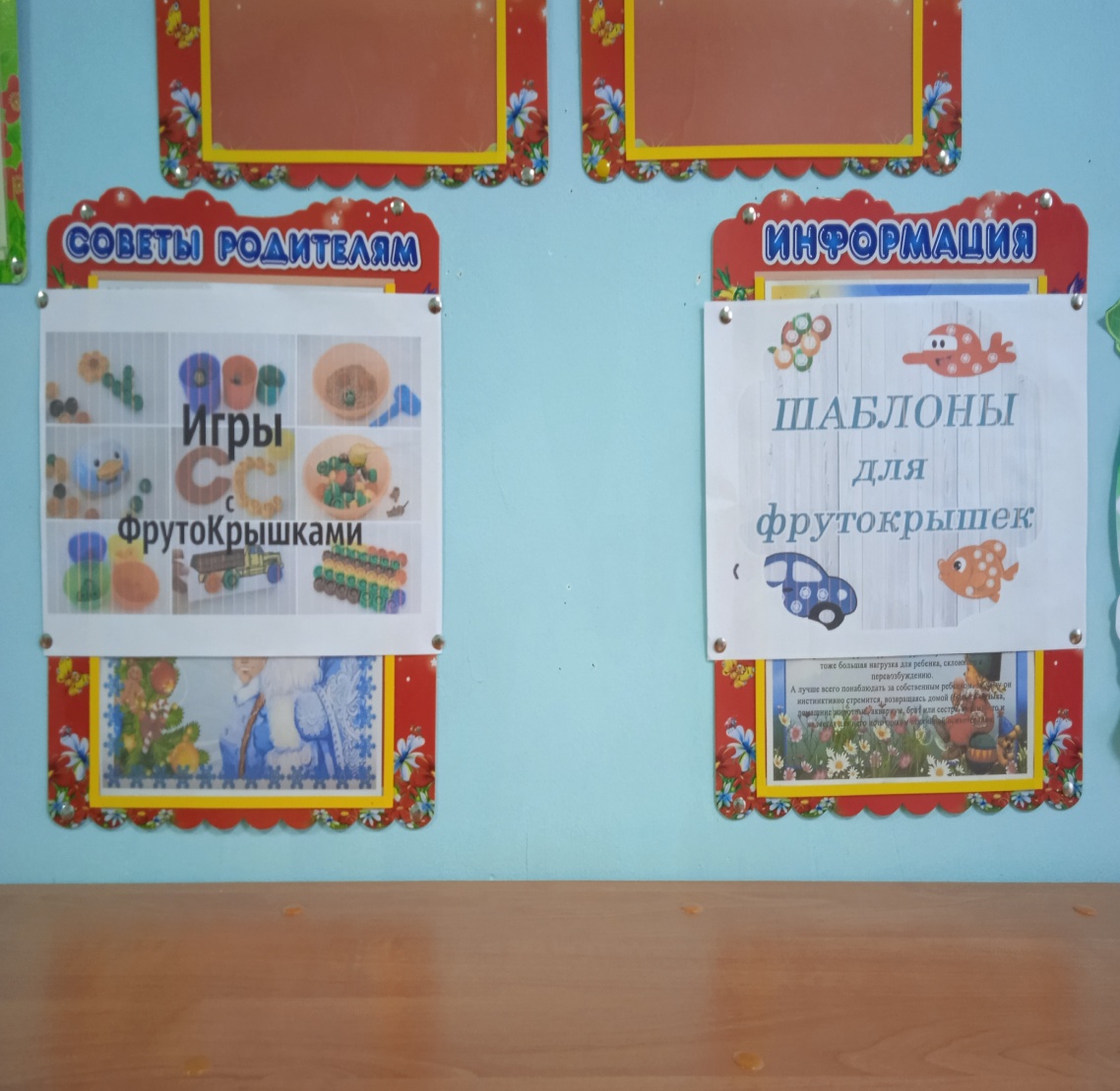 Проект № 2 «Массажный коврик»
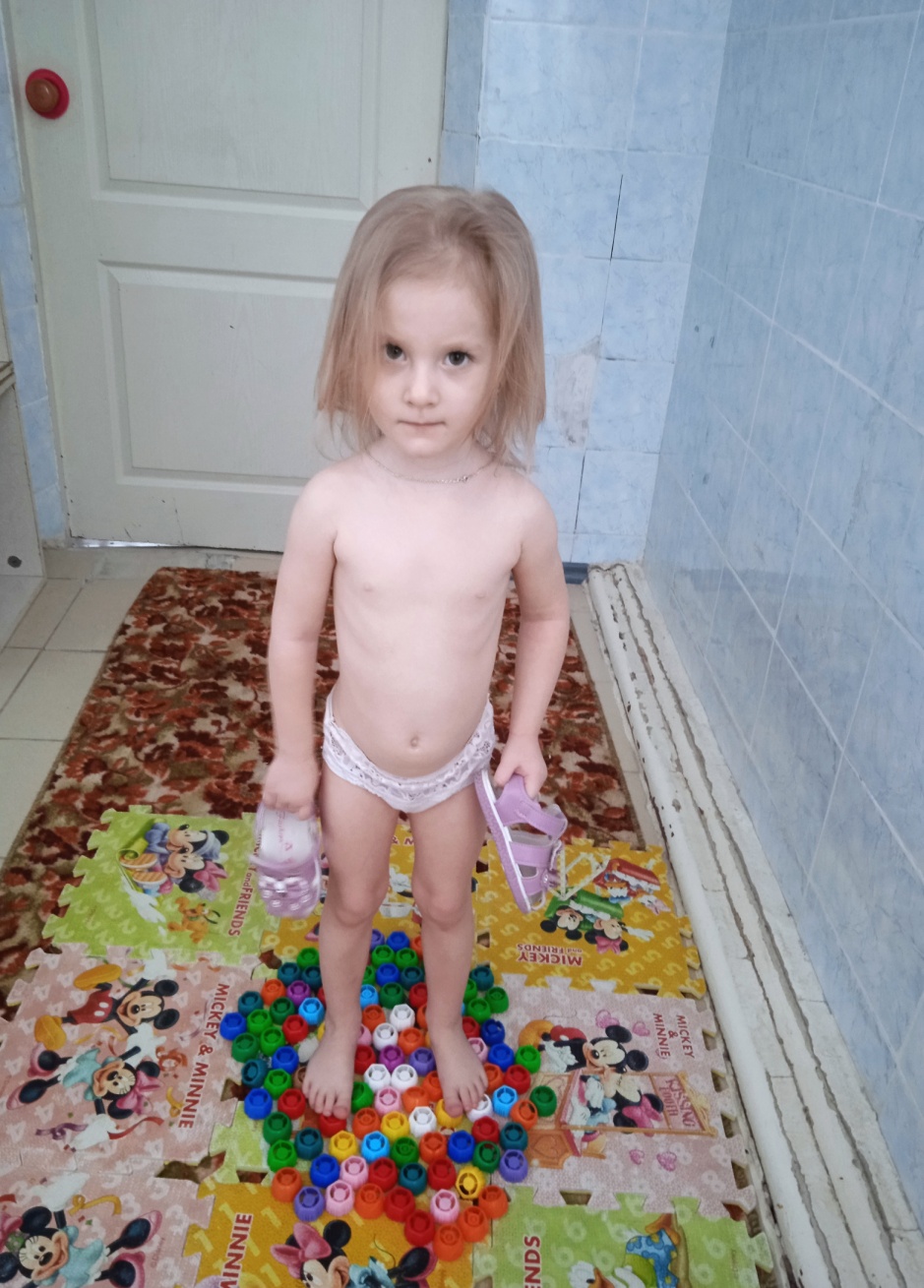 фото
Возраст малыша: 1,5 – 7 лет
Для этого потребуется много фрутокрышек! Скрепите крышки боковой стороной, чтобы получилась ровная поверхность, можно это сделать вместе с ребенком. Затем предложите малышу пройтись по коврику из крышек.
Вывод: работая с детьми, по данной теме, могу с точностью сказать, что данный вид деятельности дети восприняли с восторгом и с большим интересом каждый раз придумывают новые идеи, новые фигуры.
В дальнейшем будем работать над совершенствованием  и в перспективах планы над созданием картин из фрутокрышек.
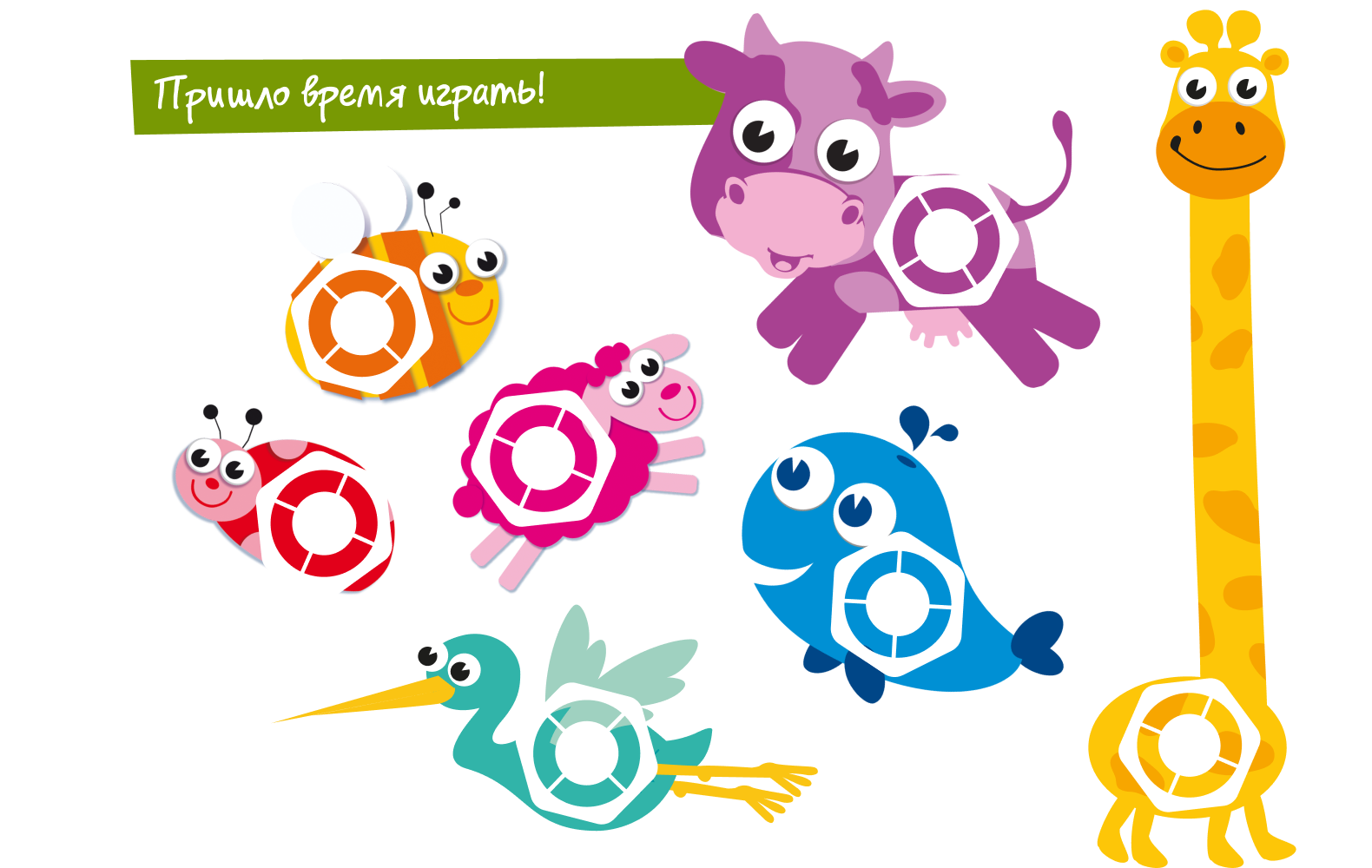 Спасибо за просмотр